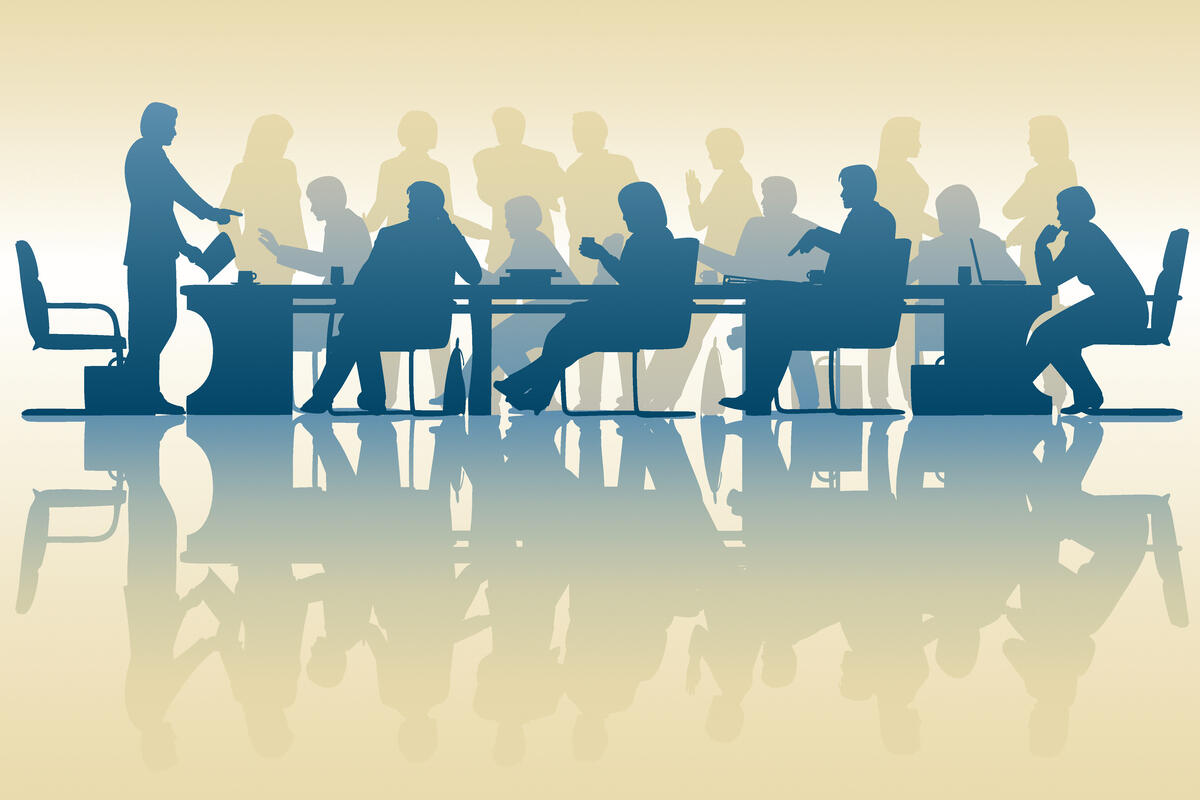 Современные требования к контрольно-измерительным материалам по иностранному языку (КИМам)
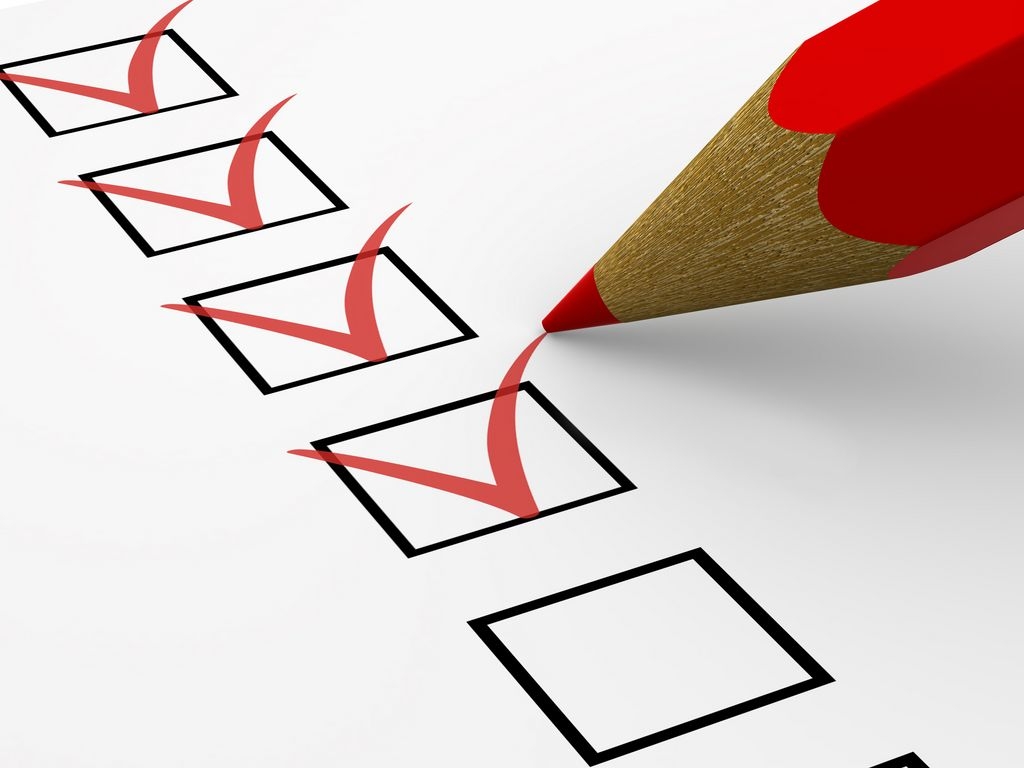 Виды КИМов
письменные работы
текущие - одна компетенция
тематические - не менее 3-х компетенций
итоговые - все компетенции
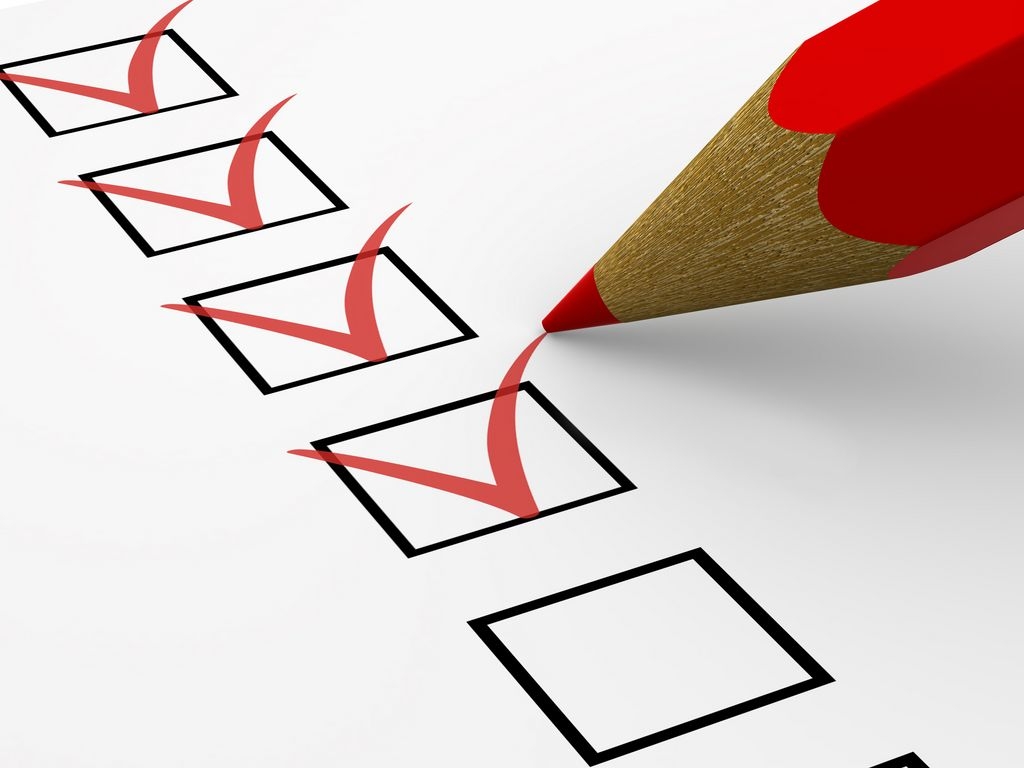 Нормативная база
рекомендации международных языковых институтов по уровням владения языком;
примерная программа по предмету;
авторская программа конкретного УМК;
материалы ВПР, ОГЭ и ЕГЭ.
Что берём:
- тематическое и социокультурное поле;
- объемы текстов;
- требования к письменным высказываниям;
- формируемые УУД.
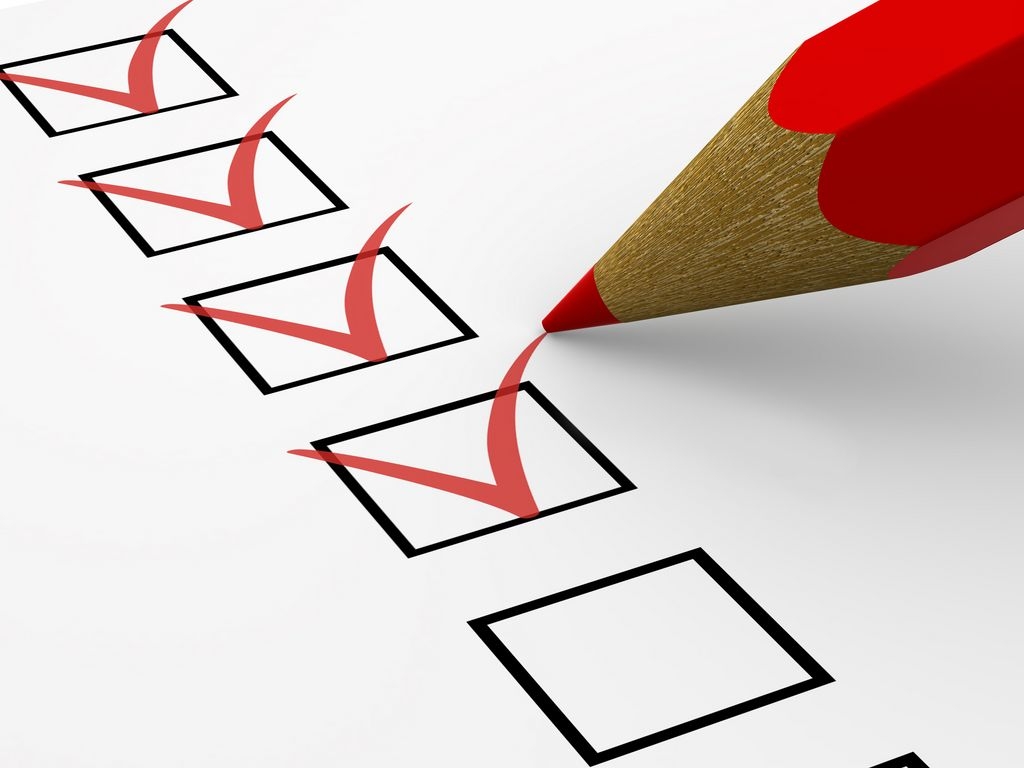 Общие требования
достаточность (полностью охватывают объект контроля)
комплексность:
	- закрытые задания (альтернативный и множественный выбор, соотнесение, упорядочивание и т. п.)
	- полуоткрытые задания (преобразование, коррекция и т. п.)
	- открытые задания (ответы на вопросы, письменные высказывания и т. п.)
привлечение актуальной тематики в соответствии с возрастом (от сказок до статей в молодёжных журналах);
использование графических образов (особенно актуально для младших возрастов);
критериальность (балльная оценка на основе единых требований к каждому из заданий)
учет уровня сформированности регулятивных УУД (реалистичный объём КИМов, формулировка заданий в соответствии с возрастом и т. п.)
дифференцирование заданий по сложности (как правило, в каждом из заданий предусматриваются элементы разных уровней)
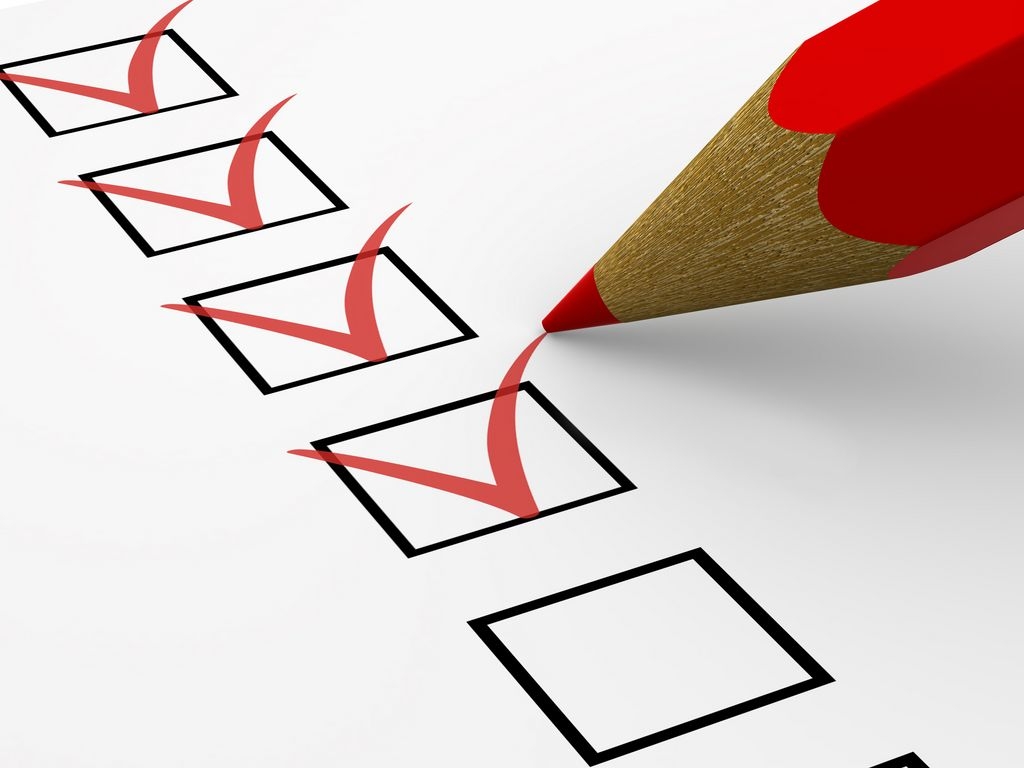 Подготовительный этап
Что и как проверяем? -> кодификатор
типы заданий и объекты контроля
поле ЛЕ;
набор речевых клише;
грамматические правила (поэлементно);
навыки в компетенциях (уровни понимания текстов, требования к письменным высказываниям и т. п.);
социокультурные факты.
+
какие УУД в фокусе (несколько разных)
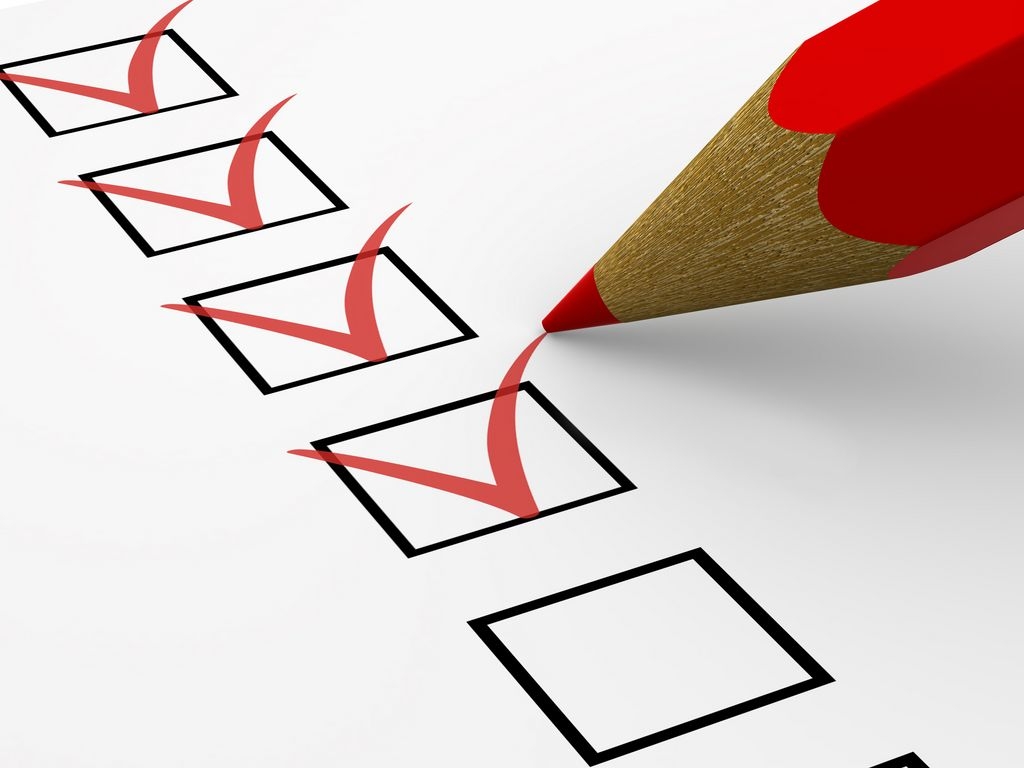 Требования к заданиям по чтению
соответствие тематическому полю объекта контроля;
жанровое разнообразие;
разнообразие форм (монотекст, транскрипт диалога или полилога);
повышение уровня заимствуемых УУД в соответствии с возрастом (постепенное увеличение объема ЛЕ для контекстуальной догадки, использование более сложных путей поиска верного ответа и т. п.);
использование ориентирующих картинок, сопровождающих текст (особенно у младших и средних возрастов);
соответствие заданий целевому уровню понимания содержания.
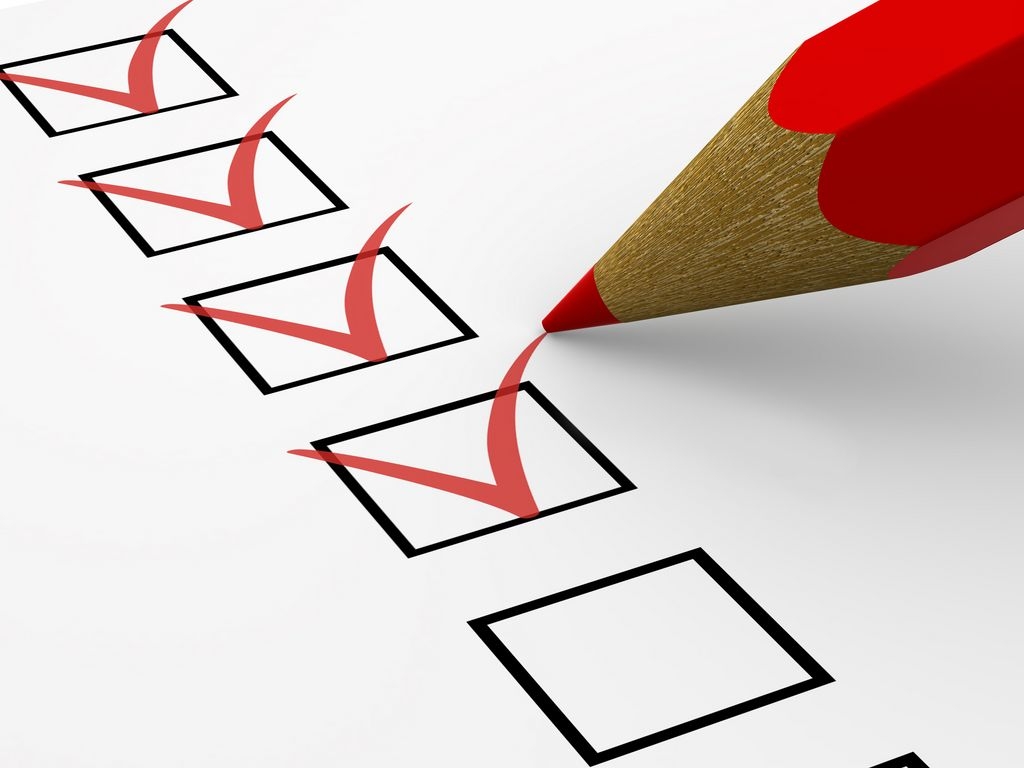 Требования к заданиям по аудированию
аутентичность аудиотекста (в первую очередь, соответствие нормам разговорного языка);
приоритет разговорных форм над абстрактными текстами;
учёт темпа восприятия различных возрастных групп;
преимущественное использование базового набора ЛЕ для каждого из уровней владения языком (материал для аудирования не эквивалентен материалу для чтения)
соответствие заданий целевому уровню понимания содержания.
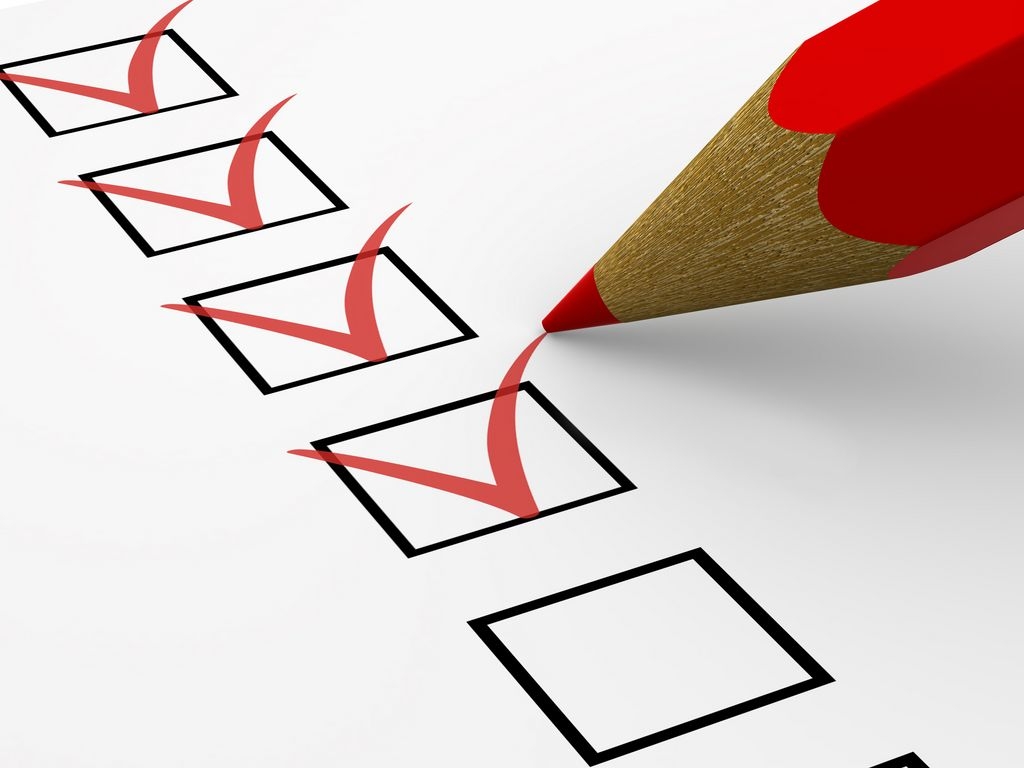 Требования к заданиям по лексике
разделение ЛЕ на продуктивные и рецептивные;
круг продуктивных ЛЕ должен чётко очерчен и совпадать с объектом контроля (вот что учащиеся должны понимать, писать, трансформировать);
различные способы запрашивания смысла ЛЕ (от картинок в младших классах до сложных трансформаций в старших);
учёт накопленных словообразовательных связей.
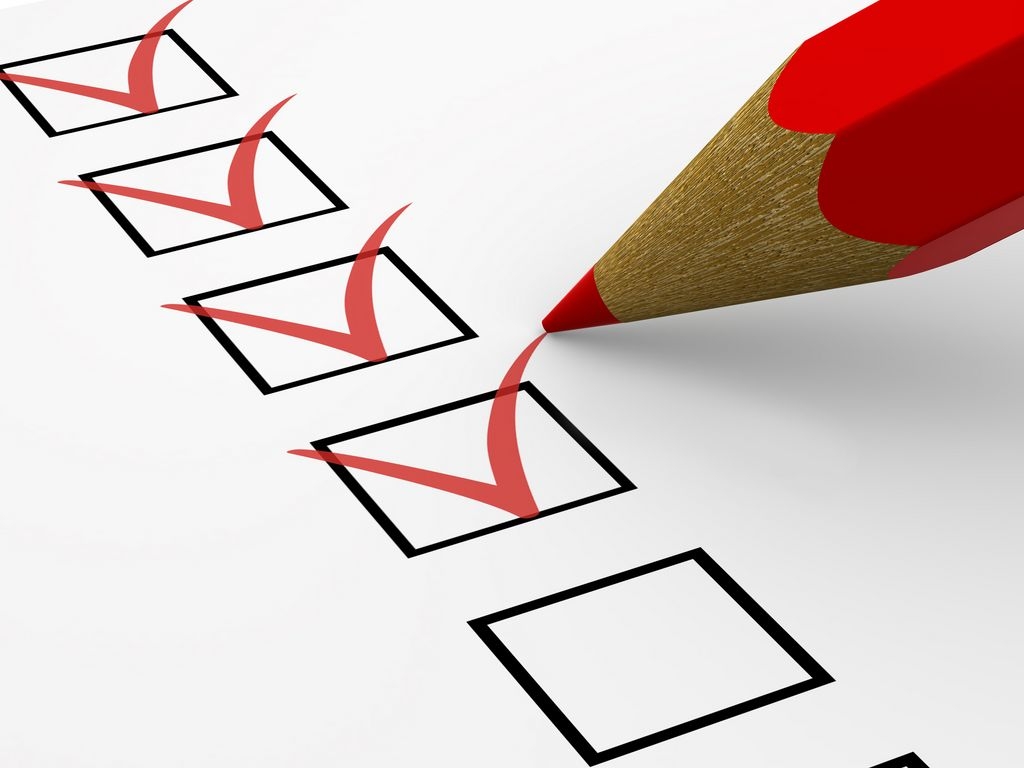 Требования к заданиям по грамматике
поэлементное разложение грамматических правил;
учёт всех исключений;
учёт возрастного уровня владения каждым из грамматических правил (Present Perfect 5-ого класса отличается от Present Perfect 10-ого класса);
отсутствие двойственности в определении грамматического явления (признаки должны быть чёткими).
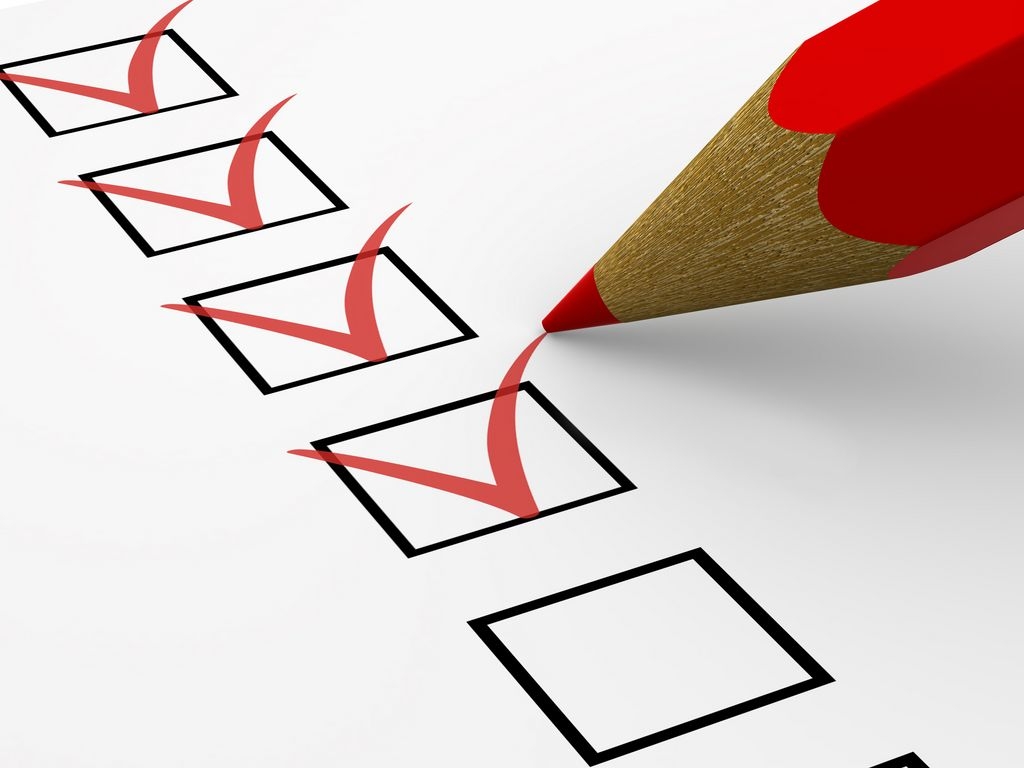 Требования к заданиям по письму
оценивание по нескольким критериям
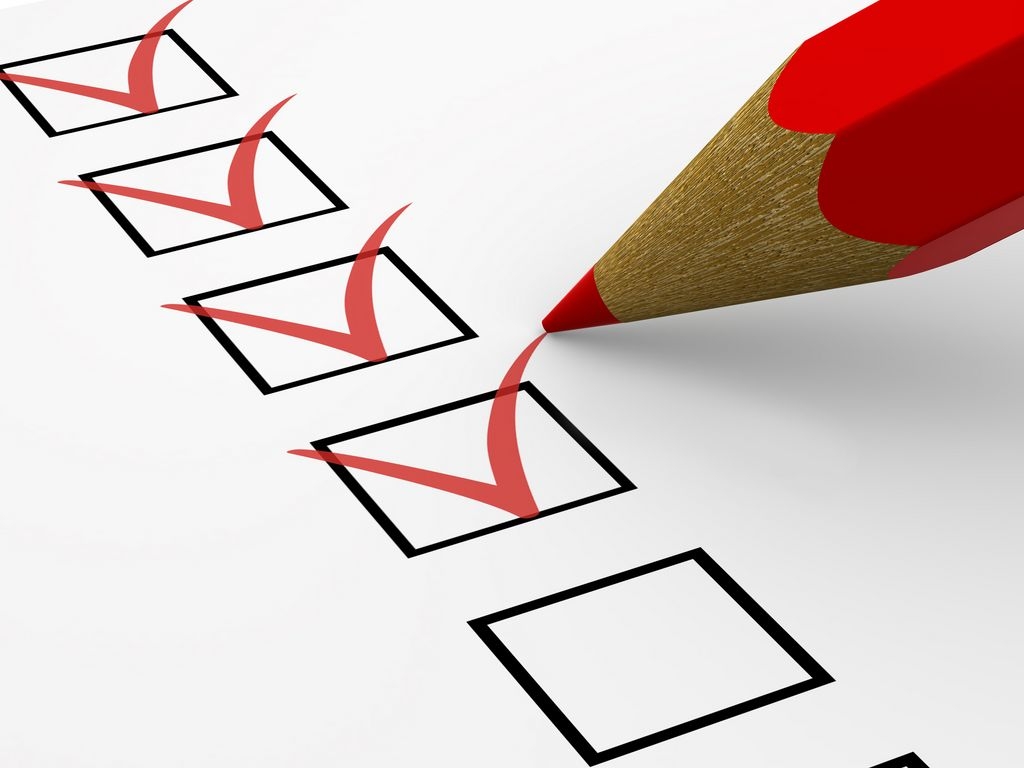 Балльная оценка
в зависимости от возраста и характера заданий

«2» - менее 30 – 35%
«3» - от 30 – 35% до 60 – 65%
«4» - от 60 – 65% до 85 – 90%
«5» - более 85 – 90%
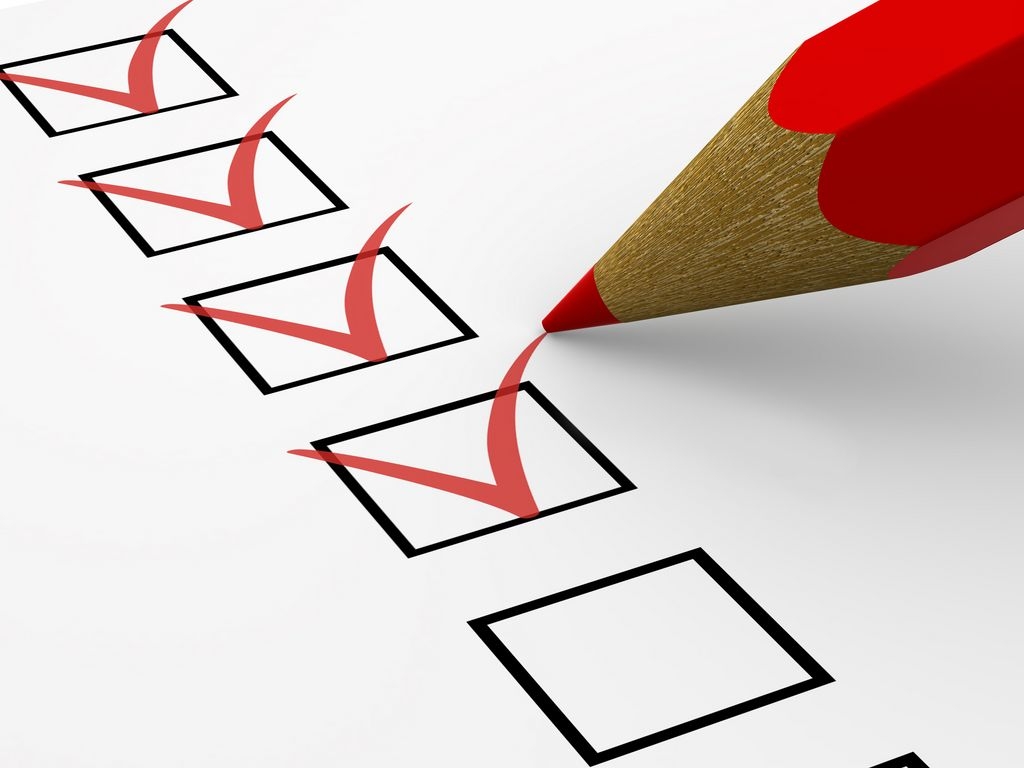 База заданий
Откуда берём:

УМК других авторов;
комплекты КИМов международных языковых центров (Cambridge, Oxford, Macmillan);
материалы ВПР, ОГЭ, ЕГЭ;
сеть Интернет;
личные разработки.

модификация в соответствии с кодификатором